Arrow Line Alternating Process for PowerPoint
Lorem Ipsum
Lorem Ipsum
Lorem Ipsum
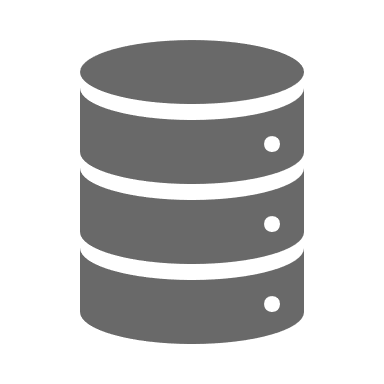 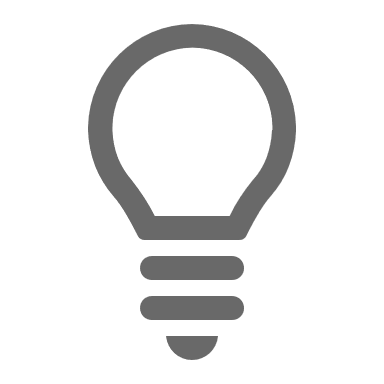 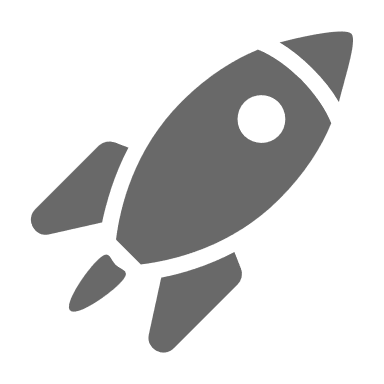 05
03
01
02
04
06
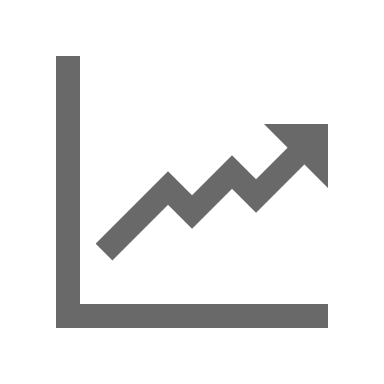 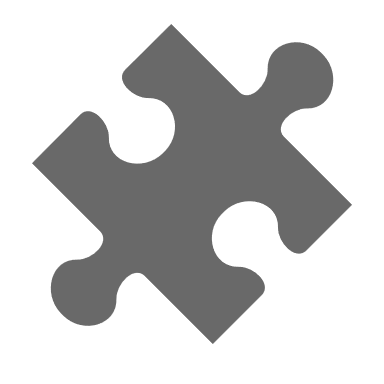 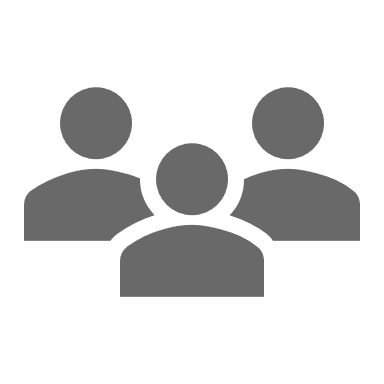 Lorem Ipsum
Lorem Ipsum
Lorem Ipsum
[Speaker Notes: © Copyright PresentationGO.com – The free PowerPoint template library]
Arrow Line Alternating Process for PowerPoint
Lorem Ipsum
Lorem Ipsum
Lorem Ipsum
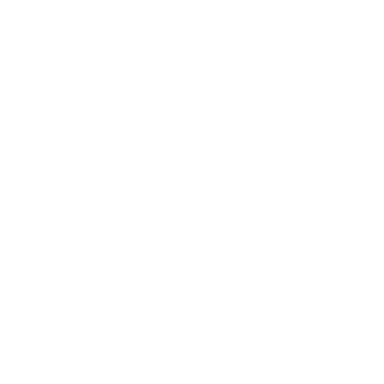 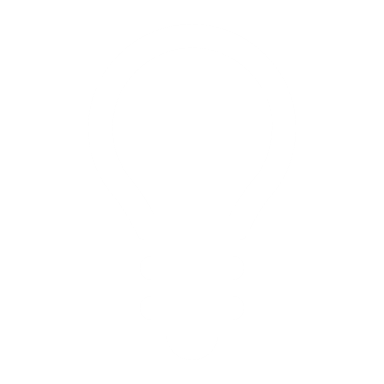 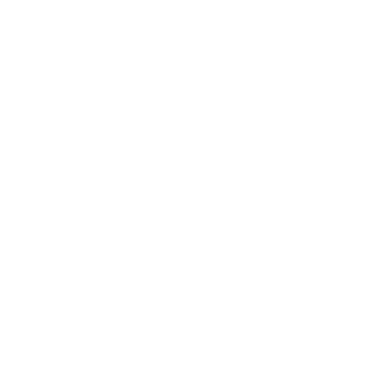 05
03
01
02
04
06
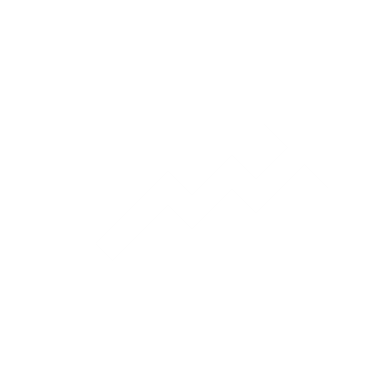 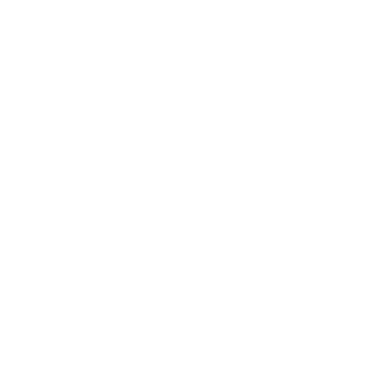 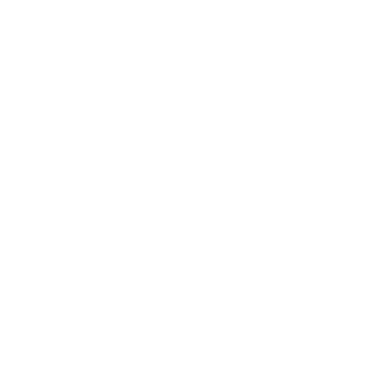 Lorem Ipsum
Lorem Ipsum
Lorem Ipsum
[Speaker Notes: © Copyright PresentationGO.com – The free PowerPoint template library]
[Speaker Notes: © Copyright PresentationGO.com – The free PowerPoint template library]